GRANGE ACADEMY
SQA Coursework
SQA SEPT/OCT 2023
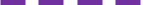